Chapter 15: Probability Rules!
AP Statistics
Unit 4
Over ½ way through book!
General Addition Rule
A, B can be overlapping events (intersection)
P(A OR B) = P(A) + P(B) – P(A AND B)

Contrast to Addition Rule:
A, B are disjoint
P(A OR B) = P(A) + P(B)
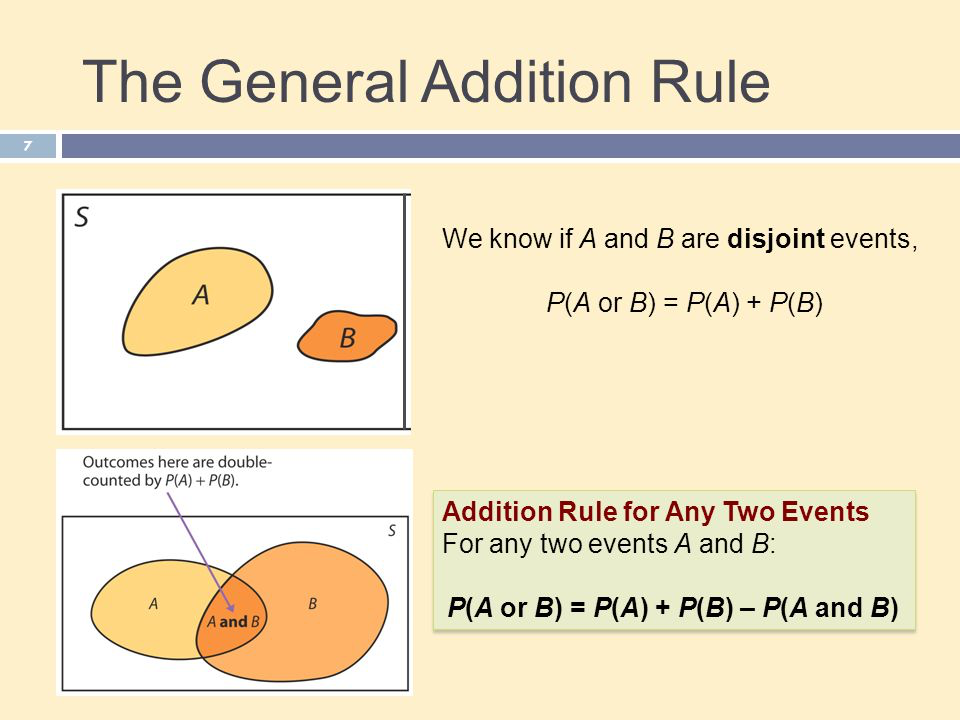 Airplanes! (or paper balls)
Draw these results in a Venn Diagram
What is the Probability that a randomly chosen projectile was: 
In neither A or B?
In A but not B?
In A or B but not both?
Start a contingency table for the variables A and B.  Each axis should have yes and no for each.
Example: Gen Add’n Rule
In our textbook:
48% of pages have a data display
27% of pages have an equation
7% have a data display AND an equation

Draw these results in a Venn Diagram
What is the Probability that a randomly selected sample page had: 
neither a data display nor an equation?
a data display but no equation?
A data display or equation, but not both?
Start a contingency table for the variables display and equation.  Each axis should have yes and no for each.
Conditional Probability
Used with conditional distributions
“probability of X given Y”
P(X|Y)
Calculated as:
P(Y AND X) / P (Y)			 that’s a division bar
P(Y) cannot equal 0
Conditional Probability with airplanes
P(A|B)
P(B|A)
P(A)
P(B)
Independence & Disjointedness
A, B independent if:
P(B|A) = P(B)		

Are A and B disjoint events for projectiles?  Independent events?

Disjoint events* cannot be independent.  A, B disjoint means if I know A is true, B cannot be (so they are not independent).
* That can occur

Are having data displays, equations disjoint events?  Are they independent events?
Example: Conditional P
Fill in your contingency table for equations, displays

Which part is P(equation | data display)?
Which part is P(data display | equation)?
General Multiplication Rule
Rearrangement of our rule from Gen’l Add’n Rule
P(A AND B) = P(A) x P(B|A)
P(A AND B) = P(B) x P(A|B)
Independence not required

Contrast to Mult Rule
A, B Independent
P (A AND B) = P(A)xP(B)
Example: Gen’l Mult. Rule
Bag or marbles: 5 red, 6 yellow.  Drawn marbles ARE NOT replaced.
What is P that you drew 2 red marbles?

Try it using both formulas to prove to yourself that either work!
P(A AND B) = P(A) x P(B|A)
P(A AND B) = P(B) x P(A|B)
Tree Diagrams
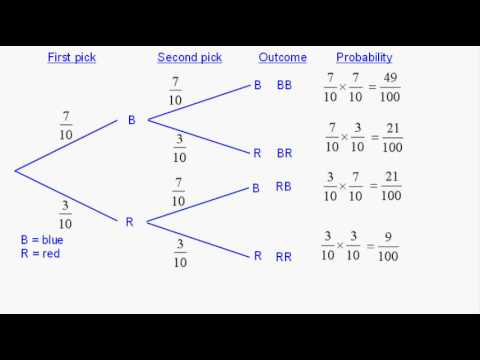 Helps w/ using Gen’l Mult Rule
Each outcome of set 1 = branch
Check all P sum to 1
Each outcome of set 2 = branches off of each outcome
Check each subset P sum to 1
Answering questions about cases not directly on tree is called “Reversing the Conditioning”; tree likely has all numbers you need, but you may need to calculate something new
P(A | B) in tree but want P(B|A)
P (B | A) = P(A AND B) / P(A)   probably in tree, but if not...
Bayes’s Rule (from Bayesian Statistics):
P(B|A) = [P(A|B)P(B)]/[P(A|B)P(B)+P(A|BC)P(BC)] 	(p. 360)
The flu…
40% of students get the flu shot (remainder do not)
30% of students getting a flu shot get the flu.
40% of students not getting a flu shot get the flu.
Draw a tree diagram.
What’s the probability that a randomly selected student will have a flu shot and not get the flu?
How much of each candy?
Decide how you’ll collect data, then analyze it.  You MUST use a tree or contingency table (or both).
If you guess right, you all get candy!